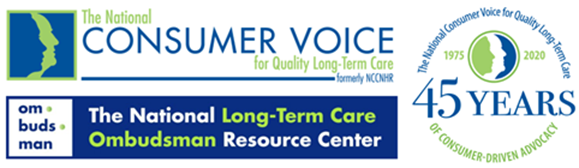 trauma-informed care in a Time of COVID-19: A primer for families
Sheri Gibson, Ph.D.
sherigibson2@gmail.com
www.DrSheriGibson.com
A Shattered World
[Speaker Notes: The coronavirus has infected millions of people and has killed tens of thousands across the globe. A vaccine is perhaps a year away and the long haul we face begs the question:  how will people respond to and bounce back from adversity as the pandemic waxes and wanes? What will “post pandemic” look like and will our society prove to be a resilient one?

While scientists are continually trying to understand the multiple layers of physical illness associated with COVID-19, the stressors associated with the pandemic are also likely to have serious mental health consequences. It is quite normal to experience distress as a result of chronic stress of this magnitude.]
“One size does not fit all”
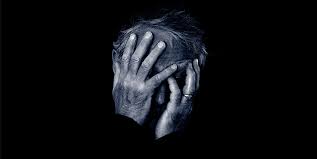 [Speaker Notes: Losses that are real (of loved ones, without the opportunity for a ritual funeral)
Losses that are symbolic (graduation celebrations, mother’s day, father’s day, milestones)
Grief for many, and unresolved grief for some
There will be no one size fits all response to this crisis.]
Individual Responses are Multifaceted
Pre-pandemic circumstances and resources
Prior exposure to adversity
Physical and mental health vulnerabilities
Economic and social supports
Exposures encountered since the pandemic:
Illness of a family member
Loss of job or health insurance
Job status – essential health care workers
Time immersed in social media, news, over-exposure to information
Community-level stressors – e.g., “Hot spots”
[Speaker Notes: Community level stessors:
Did the person live in a “hot spot”? Did shops and restaurants close, never to reopen? Was there unambiguous guidance from your state’s governor that was backed by the best science? 

Emotional and behavioral responses to this ongoing crisis will be multidetermined but not random. Meaning that psychological science has isolated risk factors that can guide health care providers and social service organizations to identify the most psychologically vulnerable among us. So, when we talk about trauma response, I am referring to not only the residents and families that you are charged with serving, but also your staff and your colleagues at the leadership level.]
Trauma-Informed Care
SAMHSA’s Trauma-Informed Approach:
Behavioral Health is essential to health
Prevention works
Treatment is effective
Trauma Informed Care Elements
Understanding the prevalence of trauma
Recognizing how trauma impacts individuals
Putting this knowledge into practice 
to actively resist re-traumatization
SAMHSA
Prevalence of Trauma: Approach
[Speaker Notes: The underlying question is not “What’s wrong with you?” but “What happened to you?” 
• What are often called symptoms are actually adaptations to traumatic events. 
• Healing happens in relationships. 
Possible Video: Power of Empathy]
Prevalence of Trauma: Approach
Video: Power of Empathy https://www.youtube.com/watch?v=1Evwgu369Jw
What is Trauma?
Individual trauma results from an event, series of events, or set of circumstances experienced by an individual as physically or emotionally harmful or life threatening and that has lasting adverse effects on the individual’s functioning and mental, physical, social, emotional, or spiritual well-being
[Speaker Notes: This framework for understanding trauma was developed by a working group of researchers, practitioners, trauma survivors, and family members convened by SAMHSA. 

It is important because it creates a framework for understanding the complex nature of trauma 

• The focus on events places the cause of trauma in the environment not in some defect of the individual. This is what underlies the basic credo of Trauma Informed approaches: “It’s not what’s wrong with you, but what happened to you.” 
• The focus on experience highlights the fact that not every child or adult will experience the same events as traumatic. 
• The identification of a broad range of potential effects reminds us that our response must be holistic—it’s not enough to focus on symptoms or behaviors. Our goal is to support a child to learn and grow or an adult to live a satisfying life.]
Potential Traumatic Events
Chronic Stressors
Poverty
Racism
Invasive medical procedure
Community trauma
Historical trauma
Family member with substance use disorder
Abuse
Emotional
Sexual
Physical
Domestic violence
Witnessing violence
Bullying
Cyberbullying
Institutional
Loss
Death
Abandonment
Neglect
Separation
Natural disaster
Accidents
Terrorism
War
[Speaker Notes: There is a very wide range of events that can potentially cause trauma. 
 Trauma can be caused by events that the individual doesn’t remember, such as events that occurred in early childhood. 
 Trauma can be caused by events that are well-intentioned and necessary, such as medical procedures. 
 Trauma can be caused by an event that didn’t happen to the person but to a group that he or she identifies closely with—as in slavery or the Holocaust or the genocide of the Native American people. 
 Over time, chronic stressors can accumulate to cause trauma. 

INSTRUCTOR GUIDANCE 
It is particularly important to emphasize that many people experience multiple traumatic experiences over the lifespan. While the immediate focus might be on a recent event, the individual’s reaction to that event may be affected by earlier experiences. 
**Ask participants for an example describing how people they serve may experience multiple sources of trauma]
Prevalence of Trauma
Exposure to trauma is ubiquitous: seven out of ten respondents worldwide and nine out of ten adults in the USA report experiencing one or more lifetime traumas.
Fink, Galea, 2015
[Speaker Notes: The majority of persons exposed to trauma endure mild to moderate
psychological distress followed by a return to pre-trauma
health shortly thereafter [7]. Nevertheless, a substantial proportion
of persons exposed to traumatic events develop chronic
pathological symptoms that may be debilitating and last for
several years.

Psychopathology in response to trauma represents a consequence of the complex
accumulation and interaction of life experiences that
range from social to biological factors that occur over the life
span—from gestation to death and across generations

Trauma can be cumulative.]
Impact of Trauma
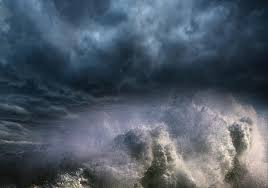 Impact of Trauma on the Brain
The brain has a bottom-up organization
Experiences build brain architecture
Fear activates the amygdala and shuts down the frontal lobes of the cortex.
Toxic stress derails healthy development, and interferes with normal functioning
Perry, 2006
[Speaker Notes: • The brain has a bottom-up organization. 
• The bottom regions (i.e., brainstem and midbrain) control the most simple functions such as respiration, heart rate and blood pressure regulation. 
• The top areas (i.e., limbic and cortex) control more complex functions such as thinking and regulating emotions. 
• At birth, the human brain is undeveloped. Not all of the brain's areas are organized and fully functional. 
• During childhood brain matures and the whole set of brain-related capabilities develop in sequence. For example, we crawl before we walk, we babble before we talk. 
• The development of the brain during infancy and childhood follows the bottom-up structure. 
• The most regulatory, bottom regions of the brain develop first; followed, in sequence, by adjacent but higher, more complex regions. 
• The process of sequential development of the brain and is guided by experience. 
• The brain develops and modifies itself in response to experience. 
Note: This information is from the work of Bruce D. Perry, M.D., Ph.D., an internationally recognized authority on brain development and children in crisis. (www.ChildTrauma.org). 

Chronic or severe trauma can activate flight or fight reflex, and can leave it on, without activating relaxation response.]
Impact of Trauma: Adverse Childhood Experiences
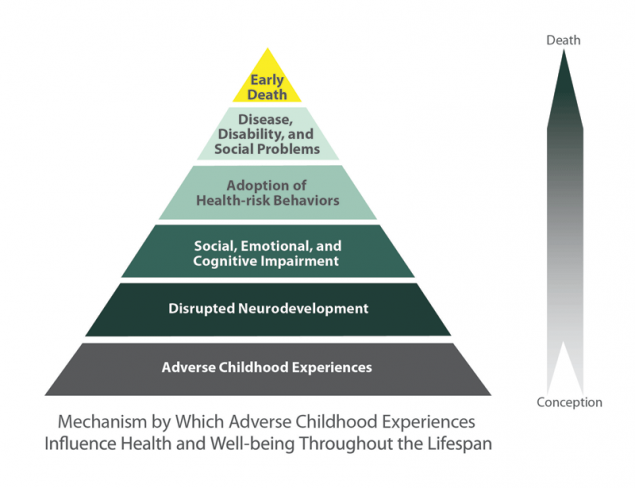 CDC
[Speaker Notes: TALKING POINTS 
• Perhaps one of the largest, if not the largest, ongoing health risk studies that established this relationship between trauma exposure and physical health is the ACE Study, organized by the CDC and Kaiser Permanente in San Diego, CA 
• Researchers surveyed more than 17,000 insured individuals from 1995-1997 about their history of ACEs. 
• The ACE Study uses the ACE Score, which is a count of the total number of ACEs respondents reported, to assess the total amount of stress during childhood. 

Findings: 
• Childhood abuse, neglect, and exposure to other traumatic stressors (ACEs) are common. 
• Almost two-thirds of study participants reported at least 1 ACE, and more than 1 in 5 reported 3 or more ACE. 
• The short- and long-term outcomes of these childhood exposures include a multitude of health and social problems. 
• As the number of ACEs increases, the risk for the types of health problems on the previous slide increases in a strong and graded fashion and with that a direct, negative impact on mortality and longevity.]
Impact of Trauma
The effect of trauma on an individual can be conceptualized as a normal response to an abnormal situation
Impact of Trauma:Problems OR Adaptations?
“Non-compliant, combative” 
OR 
Struggling to regain or hold onto personal power
Fight
“Treatment resistant, uncooperative” 
OR 
Disengaging, withdrawing
Flight
“Passive, unmotivated” 
OR 
Giving in to those in power
Freeze
[Speaker Notes: • The fight, flight or freeze responses are activated by danger. Some common behaviors of trauma survivors—behaviors that are often labeled as “problems” by the mental health system—can be linked to these responses and to the effects that trauma has on the brain. 
• This slide lists three sets of “problems” that are often attributed to people in the mental health system and shows how the behavior may be a survival mechanism tied to a flight, flight or freeze response. 
• First is the fight response. In the mental health system, someone who struggles too hard to hold onto personal power may be labeled as non-compliant or combative. 
• Second is the flight response. In the mental health system, anyone who emotionally withdraws or disengages too much may be labeled as treatment resistant or uncooperative. 
• Third is the freeze response. In the mental health system, anyone who gives in too easily to authority may be labeled as passive or unmotivated. 
• Many of the people we serve have survived circumstances we can hardly imagine. What we often label as pathological may be the very things that helped them to survive. 
• When we take a Trauma Informed approach, we recognize “symptoms” and “problem behaviors” as adaptations to trauma, frequently including the feelings of helplessness and loss of control trauma often causes.]
Impact of Trauma:Signs of Trauma Responses
Flashbacks or frequent nightmares
Sensitivity to noise or to being touched
Always expecting something bad to happen
Not remembering periods of one’s life
Feeling emotionally numb
Lack of concentration
Irritability
Excessive watchfulness, anxiety, anger, shame or sadness
Additional Signs
[Speaker Notes:  None of these signs is always associated with trauma. 
 Each of these signs can be adaptations to the neurobiological changes that we discussed earlier. 
 Each of these behaviors can in fact play an important role in the person’s life—they may protect the person or help them to survive.]
Six Core Principles of Trauma Informed Care
Principles of Trauma Informed Care
SAMHSA
[Speaker Notes: Six principles to guide a Trauma Informed change process. 
• Developed by a group of national experts including trauma survivors, with extensive public input 
• Goal is to establish a common language and framework. 
• A values-based approach. 
• A way of being not a checklist or technique.]
Principles of Trauma Informed Care: Understanding
Through knowledge and understanding of trauma and stress we can act compassionately and take well-informed steps towards wellness. LTC communities actively move past cultural stereotypes and biases, offer gender-responsive services, leverage the healing value of traditional cultural connections, and recognize and address historical trauma.
Principles of Trauma Informed Care:Safety
Staff and the people served feel physically and psychologically safe.
[Speaker Notes: • Safety throughout the organization, staff, and people served 
• Physical and psychological safety 
• Physical setting is safe 
• Interpersonal interactions promote a sense of safety]
Principles of Trauma Informed Care:Safety
[Speaker Notes: • Many of these principles—like safety—sound so simple and obvious that you might wonder why it needs to be highlighted. Of course we want everyone to be safe! 
Safety means that throughout the organization staff and the people they serve: 
 Feel physically safe 
 Feel psychologically safe 
 Have interpersonal interactions that promote a sense of safety 
• But if we go below the surface, a more complicated reality emerges. 
• About 10 years ago, Laura Prescott, a trauma survivor and advocate, went on the wards of a psychiatric hospital and asked both patients and staff what it was that made them feel safe. 
• What she found was very interesting. Point for point, staff and patients defined safety in almost completely opposite terms. 
• In fact, it turned out that the very things that staff were doing to make the ward safer were making the patients feel less safe. 
• So what can you do in a situation like this? First, just recognizing that safety may look different depending on your role and situation—or your personal history—is an important first step. The best thing you can do is to ask each individual what makes them feel safe and unsafe. 
• This may mean rethinking policies and practices to attend to what both survivors and staff mean by safety. For example, re-thinking use of seclusion and restraint, use of locked and unlocked spaces, tone of interactions.]
Principles of Trauma Informed Care:Trustworthiness & Transparency
Operations and decisions are conducted with transparency and the goal of building and maintaining trust among participants, family members, staff, and others, including through meaningful sharing of power, mutual decision-making, authenticity, and consistency.
Roger D. Fallot and Maxine Harris, 2006
[Speaker Notes: • Maximizing trustworthiness, making tasks clear, and maintaining appropriate boundaries 
• Organizational operations and decisions are conducted with transparency 
• Constantly building trust 
Discussion questions: How is trust affected by trauma? How does lack of trust affect relationships? Can you see why this would be a big issue for trauma survivors? 

• One of the most powerful ways of building trust is to give people full and accurate information. Just telling people what’s going on and what’s likely to happen next can be very important. 
• Being clear is essential. Telling people they have more control than they really do will eventually destroy trust. For example, calling a program “peer-run” when in fact key decisions are made by the host organization is not trustworthy. Much better to explain what decisions are made by peers and what decisions are not. 
• Similarly, if you are required by your organization to break confidentiality when someone talks about wanting to hurt themselves, better to tell the individual up front than to assure them of confidentiality and then break that trust. 
• Sharing your own reactions and responses in a truthful manner—being authentic—is also essential. Trauma survivors often have finely tuned “radar” to detect other people’s emotional states—they have had to develop this capacity, a form of vigilance, to protect themselves. If you are untruthful about your feelings—even if you are trying to protect the other person—they are likely to detect it, and trust goes out the window.]
Principles of Trauma Informed Care:Choice
Individuals’ strengths and experiences are recognized and built upon. The experience of having a voice and choice is validated and new skills developed. The organization fosters a belief in resilience. Residents are supported in developing self-advocacy skills.
[Speaker Notes: Voice and choice. The aim here is to strengthen staff’s, participants’, and families’ experience of choice, recognizing the need for an individualized approach. Encourage active participation in decision-making regarding services. Offering small built-in choices makes a real difference.

• Strengthens clients and family member’s experience of choice 
• Recognizes that every person’s experience is unique 
• Individualized approach]
Principles of Trauma Informed Care:Collaboration & Mutuality
Partnership and leveling of power differences, recognizing healing happens in relationships and meaningful sharing of power in decision making.
[Speaker Notes: TALKING POINTS 
• Maximizing collaboration and sharing of power with consumers and families 
• Leveling of power differences between staff and clients and among organizational staff from direct care staff to administrators 
• Recognition that healing happens in relationships and meaningful sharing of power and decision-making 
• Everyone has a role to play in Trauma Informed approaches; “one does not have to be a therapist to be therapeutic.” 

INSTRUCTOR GUIDANCE 
 Show video on collaboration and mutuality featuring William Killebrew (https://vimeo.com/107476474) and discuss. 

Developing true partnerships between staff and the people they serve may be more difficult than it sounds. Most professionals have been trained to think that their job is to have answers, to maintain clinical distance, and to know the right techniques to fix a given problem. Many professions have ethics standards that explicitly prohibit friendships with clients. In contrast, a Trauma Informed model recognizes that healing happens in authentic relationships; how to establish a true partnership while also maintaining healthy personal boundaries is one of the challenges of a Trauma Informed approach. There has been some excellent work done in this area, much of it by trauma survivors who are developing Trauma Informed peer support models. 

It may also be hard for people to break down the barriers between different levels of staff. Most if not all organizations are essentially hierarchical, with power flowing down from the top. It requires a shift of thinking to see that everyone has an important role to play in a Trauma Informed environment – including kitchen staff, security guards, data clerks, etc. Use the discussion on this principle to identify some of the barriers to sharing power in a hierarchically structured organization]
Principles of Trauma Informed Care:Empowerment
Communities recognize, build on and validate resident’s strengths, individually and through peer support. Peer support and mutual self-help are key vehicles for establishing safety and hope, building trust, enhancing collaboration, serving as models of recovery and healing, and maximizing a sense of empowerment.
[Speaker Notes: Asking at intake: what do you bring to the community?
Treatment activities designed and led by participants
Murals on walls painted by staff and participants together
Turning “problems into strengths.”]
Principles of Trauma Informed Care:Empowerment through Peer Support
Peer support is a flexible approach to building mutual, healing relationships among equals, based on core values and principles:
Voluntary
Non-judgmental
Respectful
Reciprocal
Empathetic
[Speaker Notes: • Peer support is not a “service model”—it is about developing authentic mutual relationships, not applying a cookie-cutter approach to everyone. 
• Peer supporters don’t use clinical language or focus on what’s “wrong” with people. 
• Peer support doesn’t offer top-down “helping” that disempowers people by taking away choice and voice 
• Peer support is not “Peer Counseling”, which implies that one person knows more than the other—peer support is about power-sharing 
• The heart of peer support involves building trust. That isn’t possible if people feel that peer support staff are acting as proxies for clinicians, case managers, or administrators, or are reporting on people’s behavior. 
• Trauma Informed peer support is not just important for people who receive services. It is important that staff who are trauma survivors have access to peer support, too. 
INSTRUCTOR GUIDANCE 
The definition of peer support used in these materials comes from Shery Mead’s Intentional Peer Support, and also from the work of pioneers in the early consumer/survivor/ex-patient movement in the 1970s. These activists developed what was then referred to as self- help or mutual support. It grew from the recognition that people who had been disempowered by the mental health system could come together as equals and develop supportive relationships to help reclaim their power. 
Peer support has been established as an effective mode of support and healing in a wide variety of forms and contexts. There are many ways to organize peer support, and these may differ among service systems. 

1) Mutual support groups such as AA, NA, Al Anon, Double Trouble, etc. are familiar to most of us. There is a wide variety of formal and informal mutual support options, some—but not all—organized by “problem area.” This is the most common form of peer support in the substance abuse community. 
2) Many service systems support independent peer-run programs, such as peer support and advocacy centers, crisis respite programs, housing programs, etc. 
3) Many service systems have peer advocacy or peer support components. One of the most well-known is in the rape crisis response system, where women who have been through the experience provide the vast majority of advocacy services for rape survivors.]
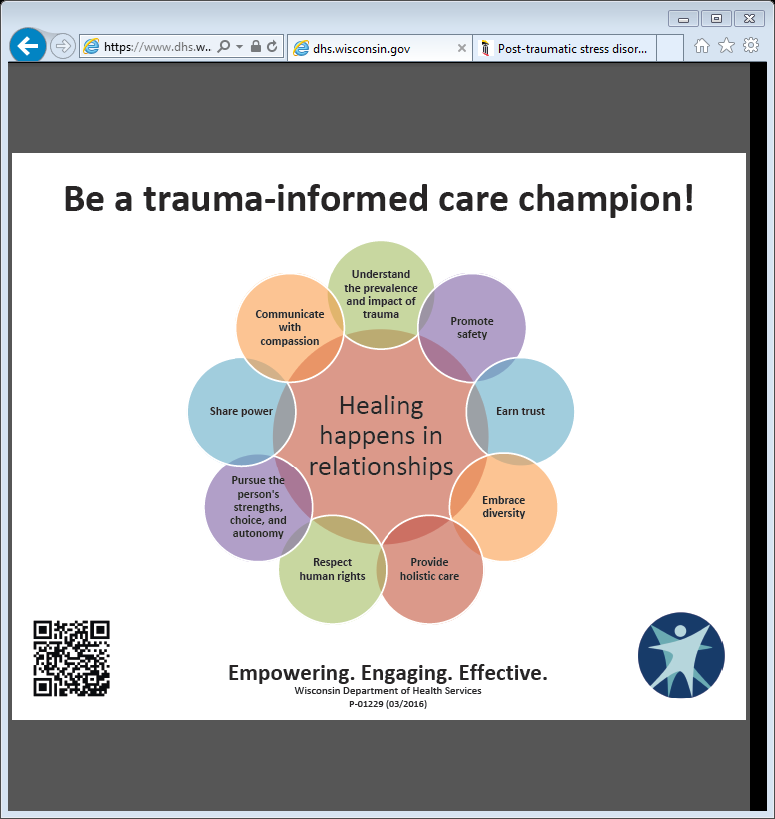 Thank you
Trauma Informed Care:Further Reading
Judith Herman (2015)  Trauma and Recovery

Linda Sanford (1991) Strong at the Broken Places

Robert Sapolsky (2004) Why Zebras Don’t Get Ulcers

Bessel Van Der Kolk (2014). The Body Keeps the Score
[Speaker Notes: Fink, D and Galea, S (2015). “Life Course Epidemiology of Trauma and Psychopathology in Civilian Populations” Curr Psychiatry Rep 17:31.]
Trauma Informed Care:Bibliography
Alameda County Behavioral Health Care Services. Trauma Informed Care. alamedacountytraumainformedcare.org

Brown, D. W., Anda, R. F., Tiemeier, H., Felitti, V. J., Edwards, V. J., Croft, J. B., & Giles, W. H. (2009). Adverse childhood experiences and the risk of premature mortality. American  Journal of Preventive Medicine, 37, 389–396.

Centers for Disease Control and Prevention. About the CDC-Kaiser ACE Study. https://www.cdc.gov/violenceprevention/acestudy/about.html
[Speaker Notes: Fink, D and Galea, S (2015). “Life Course Epidemiology of Trauma and Psychopathology in Civilian Populations” Curr Psychiatry Rep 17:31.]
Trauma Informed Care:Bibliography
Felitti, Vincent J.; Anda, Robert F.; Nordenberg, Dale; Williamson, David; Spitz, Alison; Edwards, Valerie; Koss, Mary; and Marks, James. (1998) Relationship of Child Abuse and Household Dysfunction to Many of the Leading Causes of Death in Adults. American Journal of Preventive Medicine, 14:4, 245-258.

Fink, David S., and Galea, Sandro. (2015). Life Course Epidemiology of Trauma and Related Psychopathology in Civilian Populations. Curr Psychiatry Rep, 17:31.  

Lieberman, Leslie. “Walking the Walk: Modeling Trauma Informed Practice in the Training Environment.” Multiplying Connections.
[Speaker Notes: Fink, D and Galea, S (2015). “Life Course Epidemiology of Trauma and Psychopathology in Civilian Populations” Curr Psychiatry Rep 17:31.]
Trauma Informed Care:Bibliography
Mueser, K.T., Salyers, M.P., Rosenberg, S.D., Goodman, L.A., Essock, S.M., et al. (2004). Interpersonal Trauma and Posttraumatic Stress Disorder in Patients With Severe Mental Illness: Demographic, Clinical, and Health Correlates. Schizophrenia Bulletin, 30 (1), 45-57 Read et al, 2008

National Center for PTSD. http://www.ptsd.va.gov/public/pages/ptsd_substance_abuse_veterans.asp 

Perry, B. D. (2006). Applying principles of neurodevelopment to clinical work with maltreated and traumatized children: The neurosequential model of therapeutics. In Boyd- Webb, N, ed. Working with traumatized youth in child welfare. New York: Guilford Press.
[Speaker Notes: Fink, D and Galea, S (2015). “Life Course Epidemiology of Trauma and Psychopathology in Civilian Populations” Curr Psychiatry Rep 17:31.]
Trauma Informed Care:Bibliography
Substance Abuse and Mental Health Services Administration, Center for Mental Health Services, National Center for Trauma Informed Care. SAMHSA’s Trauma Informed Approach: Key Assumptions and Principles Curriculum.

Substance Abuse and Mental Health Services Administration. SAMHSA’s Concept of Trauma and Guidance for a Trauma Informed Approach. HHS Publication No. (SMA) 14-4884. Rockville, MD: Substance Abuse and Mental Health Services Administration, 2014.

SAMHSA (2011). Current Statistics on the Prevalence and Characteristics of People Experiencing Homelessness in the United States. http://homeless.samhsa.gov/ResourceFiles/hrc_factsheet.pdf 

SAMHSA (2009) Substance Abuse Treatment: Addressing the Specific Needs of Women. Treatment Improvement Protocol (TIP) Series, No. 51. Center for Substance Abuse Treatment. Rockville (MD): Substance Abuse and Mental Health Services Administration.
[Speaker Notes: Fink, D and Galea, S (2015). “Life Course Epidemiology of Trauma and Psychopathology in Civilian Populations” Curr Psychiatry Rep 17:31.]
Trauma Informed Care:Bibliography
Wisconsin Department of Health Services. Trauma Informed Care Skill Development.  Wisconsin Department of Health Services, Division of Mental Health and Substance Abuse Services. https://www.dhs.wisconsin.gov/tic/skilldev.pdf
[Speaker Notes: Fink, D and Galea, S (2015). “Life Course Epidemiology of Trauma and Psychopathology in Civilian Populations” Curr Psychiatry Rep 17:31.]
resources
Trauma-Informed, Person-Centered Care Resources
NORC
Trauma-informed care – https://ltcombudsman.org/issues/trauma-informed-care
Person-centered care - https://ltcombudsman.org/issues/person-centered-care

Consumer Voice
Resident-Directed Care/Culture Change https://theconsumervoice.org/issues/for-advocates/resident-directed-care
My Personal Directions for Quality Living - Blank Form & Sample
A tool from Consumer Voice, with edits by SAGE, for individuals to share what matters to them for person-centered care.
Information for LTC consumers - https://theconsumervoice.org/issues/recipients
Information for Family Members - https://theconsumervoice.org/issues/family
Resources
National Long-Term Care Ombudsman Resource Center (NORC) www.ltcombudsman.org 
Coronavirus Prevention in Long-Term Care Facilities: Information for Ombudsman Programs https://ltcombudsman.org/omb_support/COVID-19

National Consumer Voice for Quality Long-Term Care (Consumer Voice)  www.theconsumervoice.org
Coronavirus in Long-Term Care Facilities: Information for Advocates https://theconsumervoice.org/issues/other-issues-and-resources/covid-19
Coronavirus in Long-Term Care Facilities: Information for Residents and Families https://theconsumervoice.org/issues/other-issues-and-resources/covid-19/residents-families
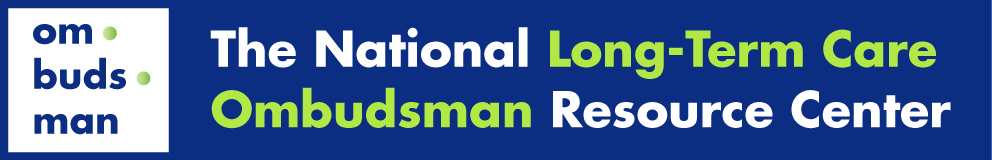 Connect with us:

www.ltcombudsman.org
ombudcenter@theconsumervoice.org 



The National LTC Ombudsman Resource Center



@LTCombudcenter



         Get our app! Search for "LTC Ombudsman Resource Center" in the Apple Store or Google Play 


This project was supported, in part, by grant number 90OMRC0001-01-00, from the U.S. Administration for Community Living, Department of Health and Human Services, Washington, D.C. 20201. Grantees undertaking projects under government sponsorship are encouraged to express freely their findings and conclusions. Points of view or opinions do not, therefore, necessarily represent official Administration for Community Living policy.
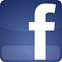 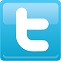 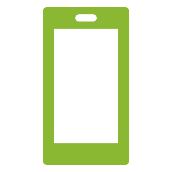